TEXTO SIMULADO
TEXTO DE TÍTULO
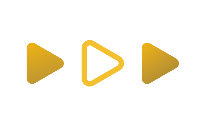 Texto simulado para subtítulo de portada.
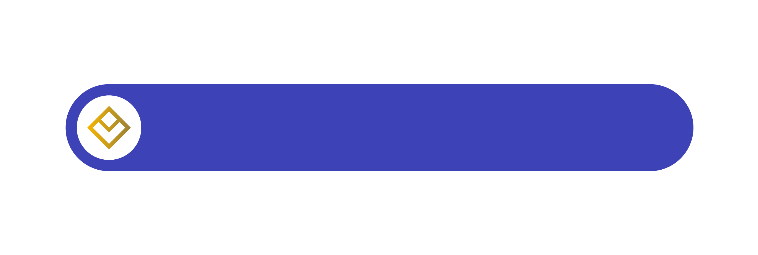 Texto de titular
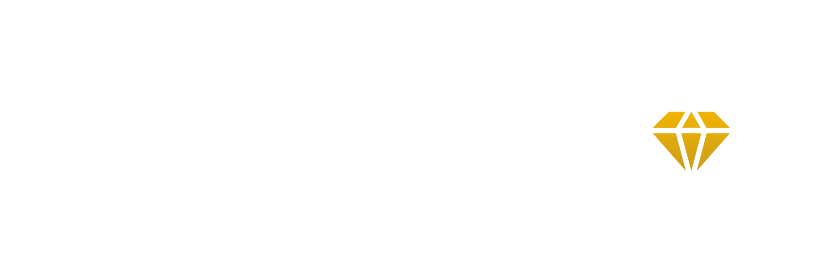 TEXTO DE SUBTÍTULO
Lorem ipsum dolor sit amet, consectetur adipiscing elit, sed do eiusmod tempor incididunt ut labore et dolore magna aliqua. Ut enim ad minim veniam, quis nostrud exercitation ullamco laboris nisi ut aliquip ex ea commodo consequat.
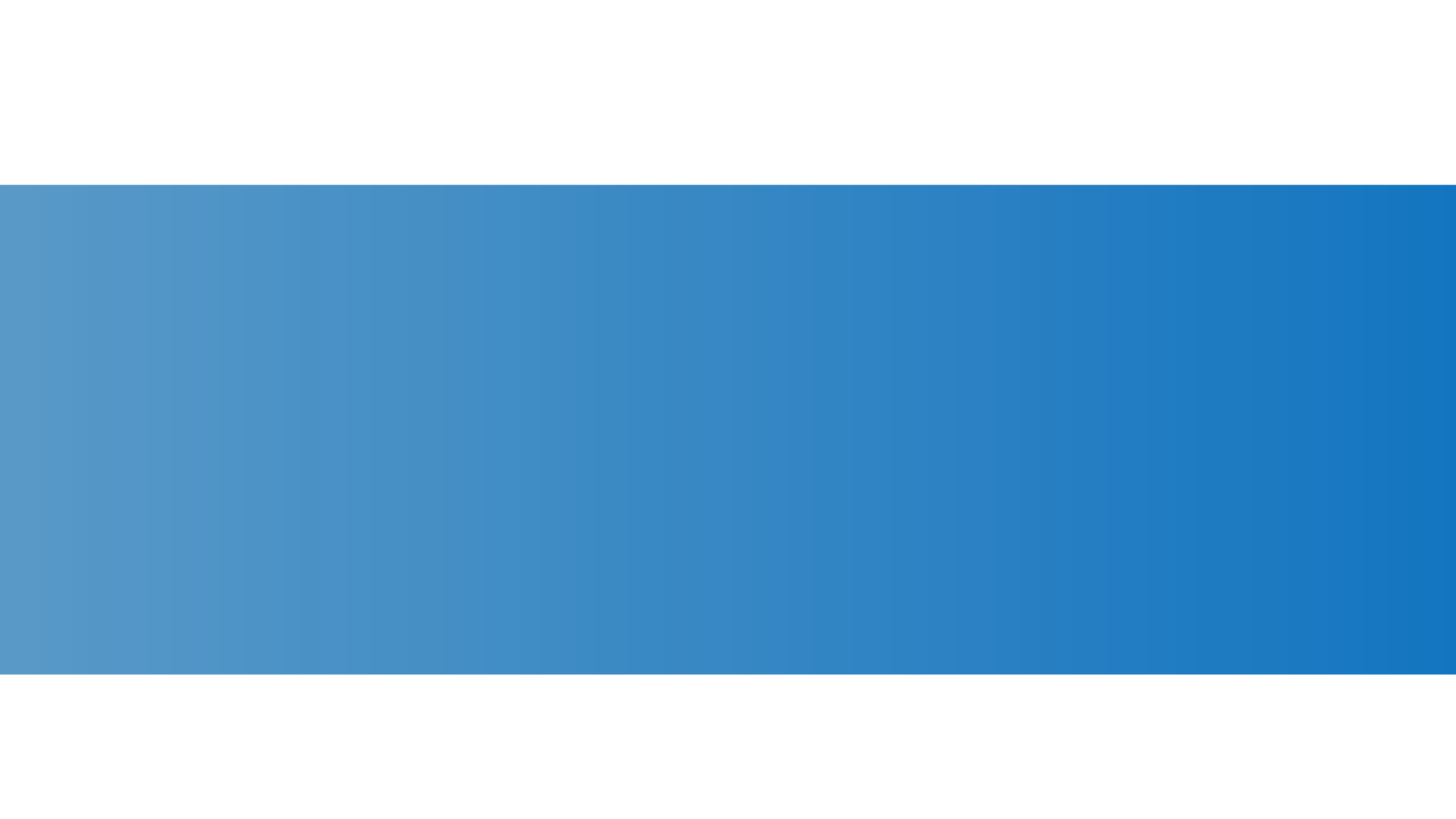 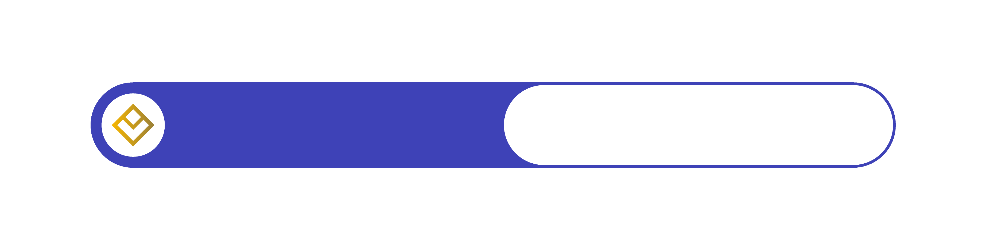 Subtítulo
Texto de titular
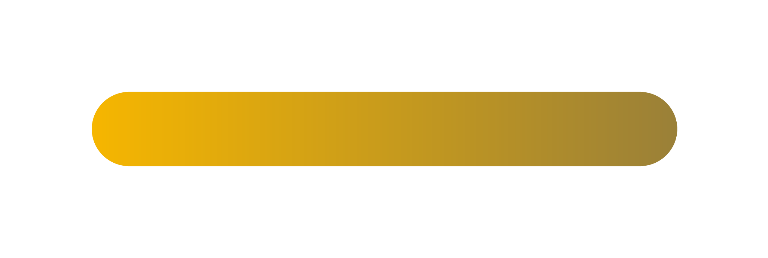 TEXTO DE SUBTÍTULO
Aquí puedes desarrollar el tema de tu elección
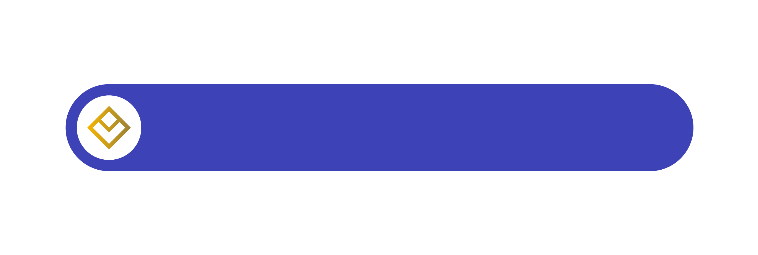 Texto de titular
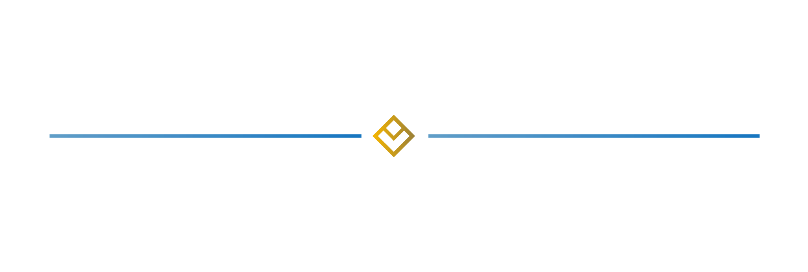 Texto de subtítulo
#B4C7E7
#F8CBAD
#DBDBDB
#ADB9CA
#BDD7EE
#FFE699
Paleta de colores para gráficos
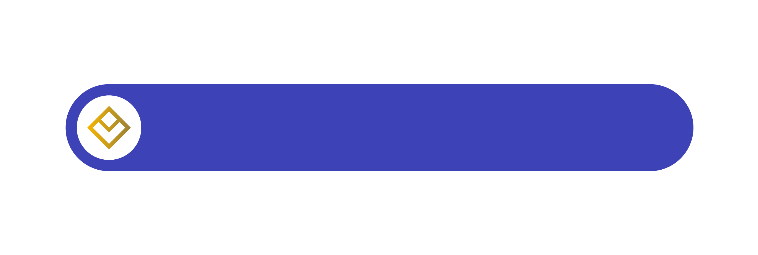 Texto de titular
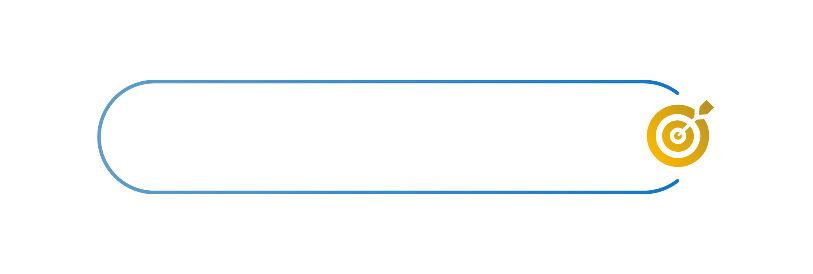 TÍTULO DE
IMAGEN
TEXTO DE SUBTÍTULO
Lorem ipsum dolor sit amet, consectetur adipiscing elit, sed do eiusmod tempor incididunt ut labore et dolore magna aliqua. Ut enim ad minim veniam, quis nostrud exercitation ullamco laboris nisi ut aliquip ex ea commodo consequat.
TEXTO DE SUBTÍTULO
Lorem ipsum dolor sit amet, consectetur adipiscing elit, sed do
eiusmod tempor incididunt ut labore et dolore magna aliqua.
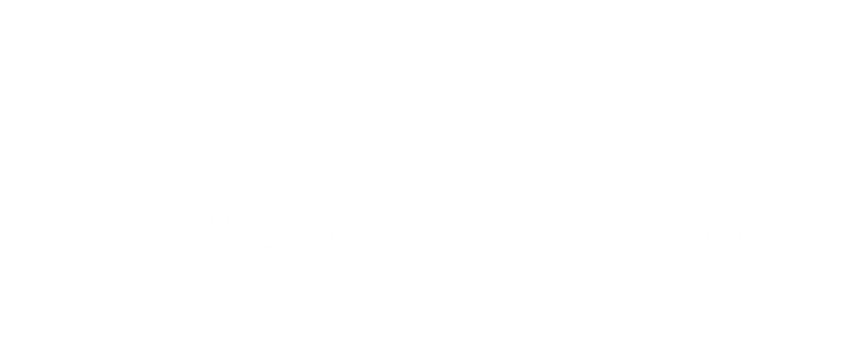